Заседание Комиссии РСПП по банкам и банковской деятельности по теме: «Распределенные реестры
в системе финансового посредничества: возможности и риски»

16 мая 2017 года, Москва
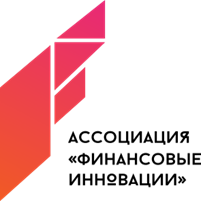 Кузнецов В.А.
Член Правления Ассоциации
«Финансовые инновации»
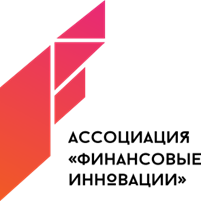 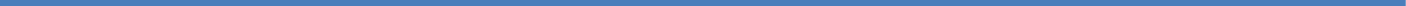 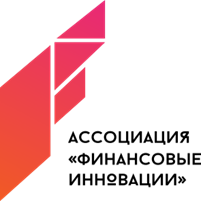 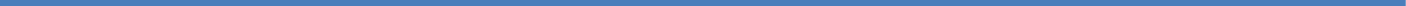 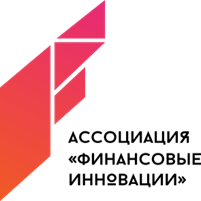 А. Полный запрет «от выпуска до распространения»: аргументы «за» и «против»

 +    Выпуск и осуществление операций с необеспеченными криптовалютами несет в себе определенные риски как для конечного бенефициара, связанные с их высокой волатильностью и возможностью банкротства сетевых площадок для обмена, так и для регуляторов, связанные с тематикой в сфере ПОД/ФТ;

-    Жесткий сценарный подход низкоэффективный и труднореализуемый: производство (майнинг) на условиях аутсорсинга (опыт Исландии);
Миграция бизнеса в другие юрисдикции;
Развитие теневого рынка (например, «серые сетевые обменники»)
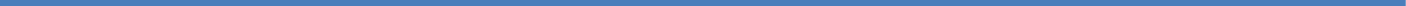 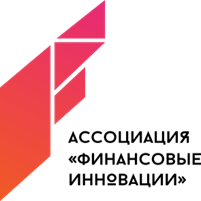 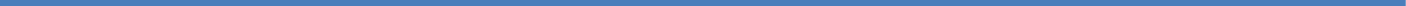 B. Разрешение эмиссии исключительно обеспеченных цифровых валют: аргументы «за» и «против»

 +  Исключение всех негативных последствий, связанных с выпуском  необеспеченных цифровых валют;
-    Дублирование отдельных положений Закона №161-ФЗ;
Реализации проектов цифровых валют в сфере межбанковских расчетов: международный опыт регуляторов (валютное управление Сингапура, Канада, Китай, Великобритания) и частные инициативы.
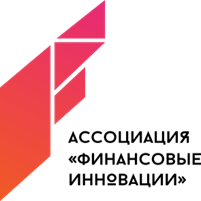 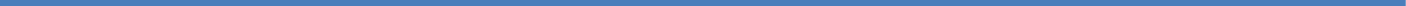 C. Сценарий, в основе которого - сбалансированная правовая   структура

Важно:
Учитывать риски, связанные с волатильностью, анонимностью и отсутствием законодательных гарантий со стороны регулирующих органов по возмещению средств владельцам цифровых валют в случае банкротства операторов институциональной инфраструктуры (бирж, обменных пунктов).
    2.  Осуществлять выпуск обеспеченных цифровых валют для межбанковских расчетов.
    3.  Руководствоваться методологией Закона №161-ФЗ в отношении переводов ЭДС (лимиты на суммы переводов, специфика анонимных переводов и пр.).
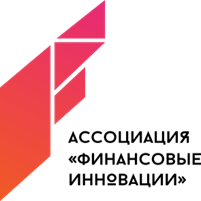 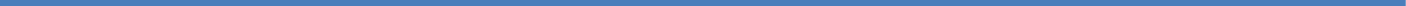 Базовые принципы:

Определить субъектный состав осуществляющих эмиссию (майнинг) цифровых валют: Банк России, кредитные организации и юридические лица.
1.1.  В отношении юридических лиц - специальное лицензирование, а также требования о необходимости наличия детального бизнес-плана, профессионально-квалифицированного штата сотрудников, регулярной отчетности, а также требования к уставному капиталу,  требования к применению методов ПОД/ФТ;

2. Признать цифровые валюты официальным средством расчетов (одной из форм безналичных расчетов, по аналогии с переводом электронных денежных средств).
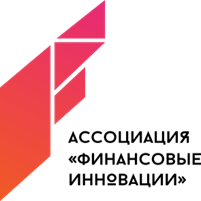 Базовые принципы:

Признать, что котировки курсов цифровых валют устанавливаются рыночным способом и не регулируются Банком России.

Определить Операторов цифровых валют (деятельность, связанная с переводами цифровых валют): Банк России, кредитные организации (далее – Оператор ЦФВ).
4.1. Перечень Операторов ЦФВ, перечень субъектов, осуществляющих майнинг, а также информация о курсах цифровых валют, используемых в Российской Федерации, размещается на официальном сайте Банка России.
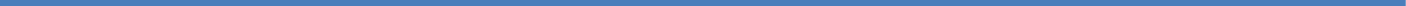 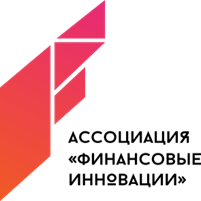 Базовые принципы:

Установить сферу использования цифровых валют: B2B (межбанк; обмен (покупка/продажа) цифровых валют на бирже (обменный пункт)), C2C (за исключением анонимных переводов), C2B (в случаях оплаты за товары (работы, услуги) – Банк России должен установить лимиты таких переводов), B2C (за исключением выплат социального характера, заработной платы и т.п.). Операции с цифровыми валютами возможны с привлечением  банковских платежных агентов с учетом положений Статьи 14 Закона №161-ФЗ. 

Установить требования к переводам анонимных цифровых валют по аналогии с требованиями, установленными Законом №161-ФЗ в отношении переводов электронных денежных средств.
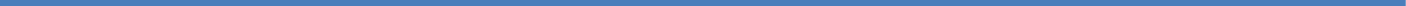 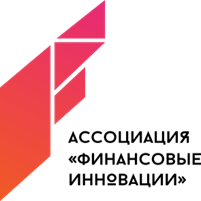 Базовые принципы:

Определить, что обеспечение цифровых валют - депонирование денежных средств в качестве залога в обмен на цифровую валюту (эмитированную Банком России) – применяется исключительно в целях межбанковских переводов. В отношении переводов необеспеченных цифровых валют в сегментах C2C, C2B и B2C целесообразно Банку России установить лимиты операций.

Установить лицензирование бирж, обменных сервисов (обменных пунктов) Банком России, включая требования в части ПОД/ФТ, регулярной отчетности, к размеру уставного капитала и пр. Утверждение надзорных требований Банка России.
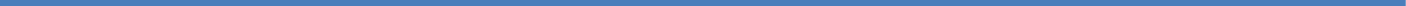 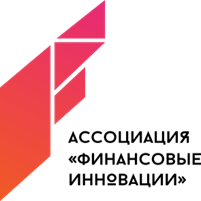 Базовые принципы:

Определить порядок налогообложения операций с цифровыми валютами: доход, полученный на бирже (сумма дохода, свыше которой уплачивается налог, должна быть установлена регулирующими органами). Доход, полученный от эмиссии (майнинга), не облагается НДС. 

Принять требования по защите прав потребителей: до совершения операций с цифровыми валютами клиент должен ознакомиться с возможными рисками, в том числе связанными с тем, что остатки средств в цифровых валютах не подлежат защите государственной системой страхования вкладов. Оператор ЦФВ обязан проводить обучающие семинары для своих клиентов по использованию цифровых валют и пр.
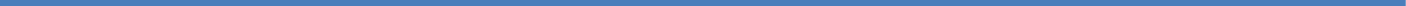 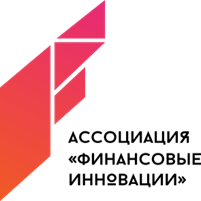 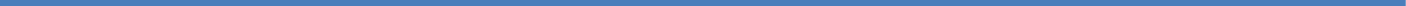 Независимо от того, какой будет выбран сценарий регулирования цифровых валют в Российской Федерации, к разработке его методологии необходимо подойти комплексно, учитывая их инновационную специфику выпуска (майнига), функционирования, уделяя при этом, не меньше внимания и вопросам защиты прав потребителей, ПОД/ФТ, налогообложения и пр.
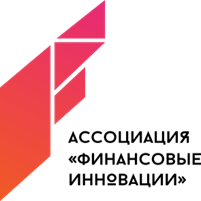 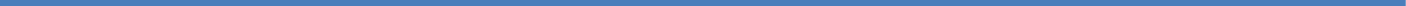 Кузнецов В.А.
Член Правления Ассоциации
«Финансовые инновации»

ПАО Банк «ФК Открытие»
Советник по развитию законодательства о НПС

E-mail: Vadim.Kuznetsov@open.ru